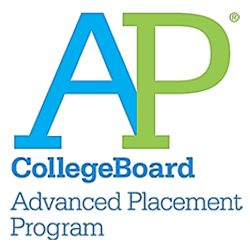 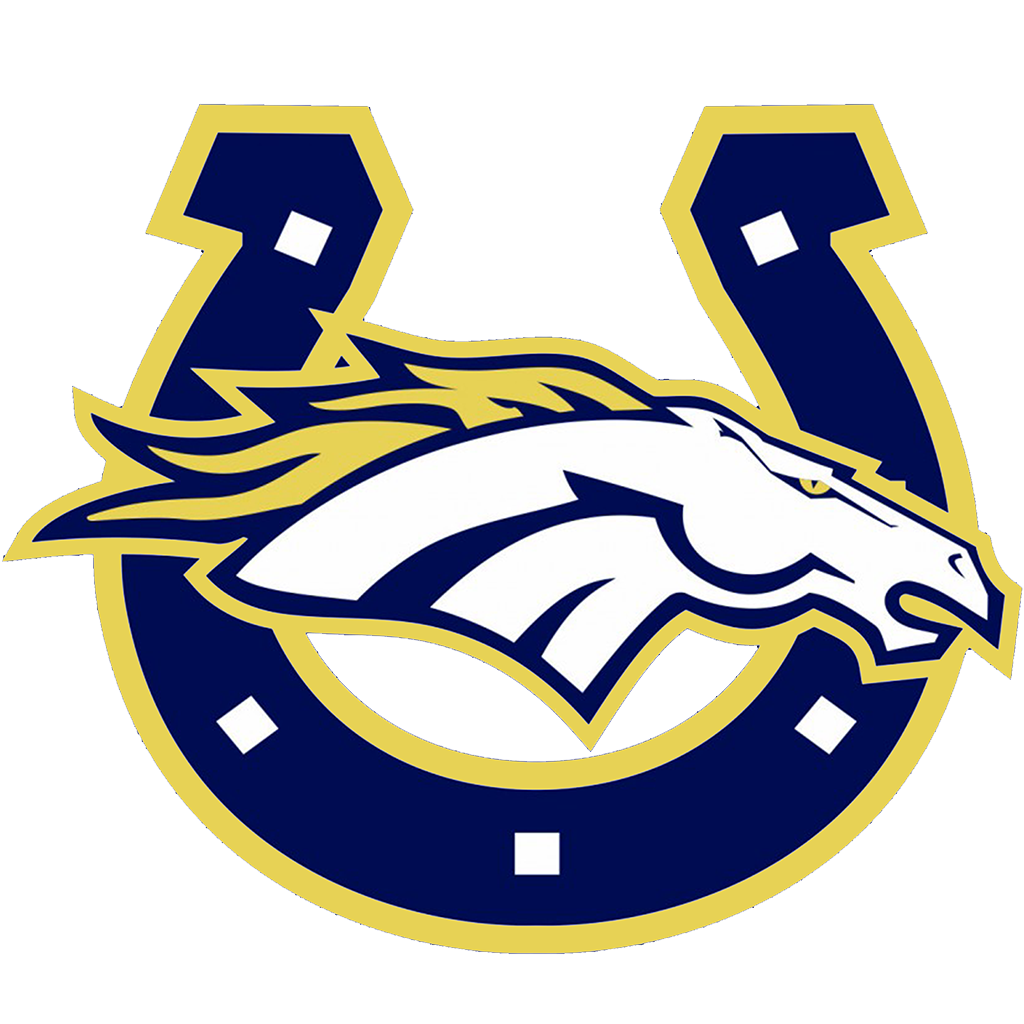 VMHS Advanced Coursework Programs: Advanced Placement (AP), Dual Enrollment, MSJC Annex, and CTE Pathways
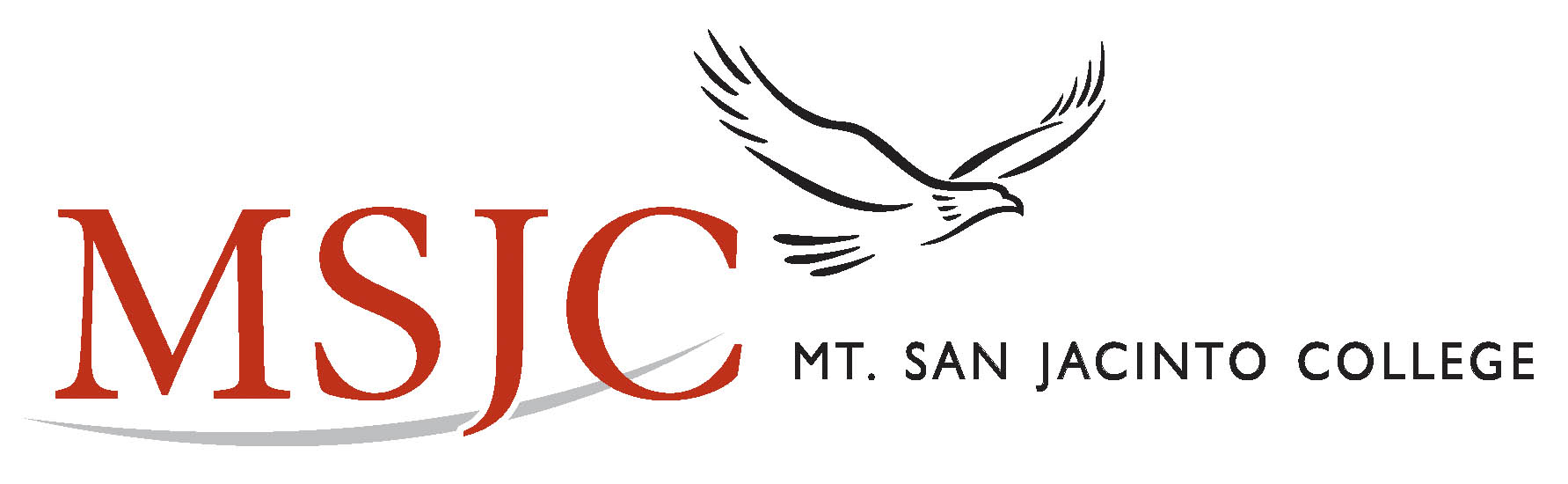 Vista Murrieta High School
February 8th, 2023
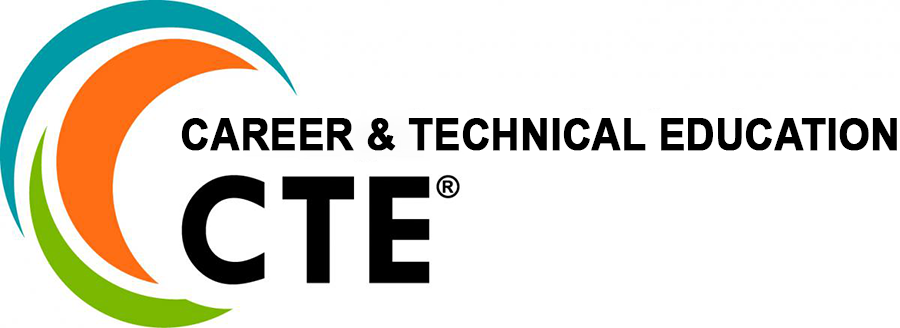 [Speaker Notes: Arizola]
Heather Just, Assistant Principal

CTE Pathways: Valerie Backus

Annex Coordinator: Diana Ruiz

AP Coordinators: Claudia Hill and Sandie Valenzuela

AP Teacher: Erik Daarstad

Dual Coordinators: Karen Candaele and Eric Peterson
Introductions
[Speaker Notes: Arizola]
Benefits of Advanced Coursework
[Speaker Notes: Arizola]
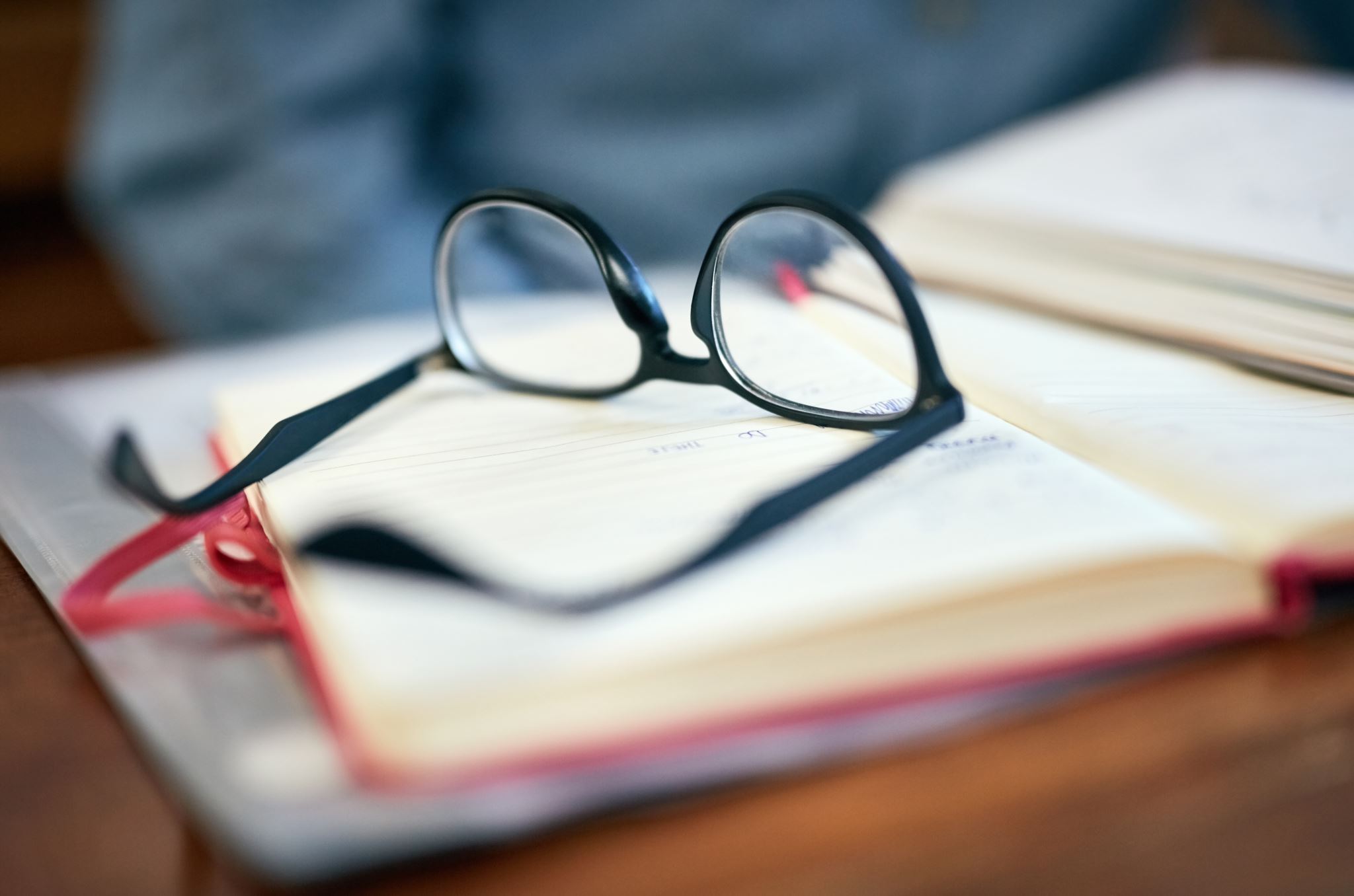 Program Expectations:
Advanced Courses are collegiate level classes. They will move at a faster pace with an increased level of rigor.

Textbooks are written at the college-level
Advanced Coursework requires a great deal of self-discipline, research and independent study skills
Attendance and time management is extremely important
[Speaker Notes: Karen]
CTE Pathways
Career Technical Education—What is it?
1.Begin with the end in mind!
2.The CTE model:
a)Dabble
b)Experience
c)Make an informed decision
d)Plan the work
e)Work the plan
3.Career ready includes (and supersedes) college ready.
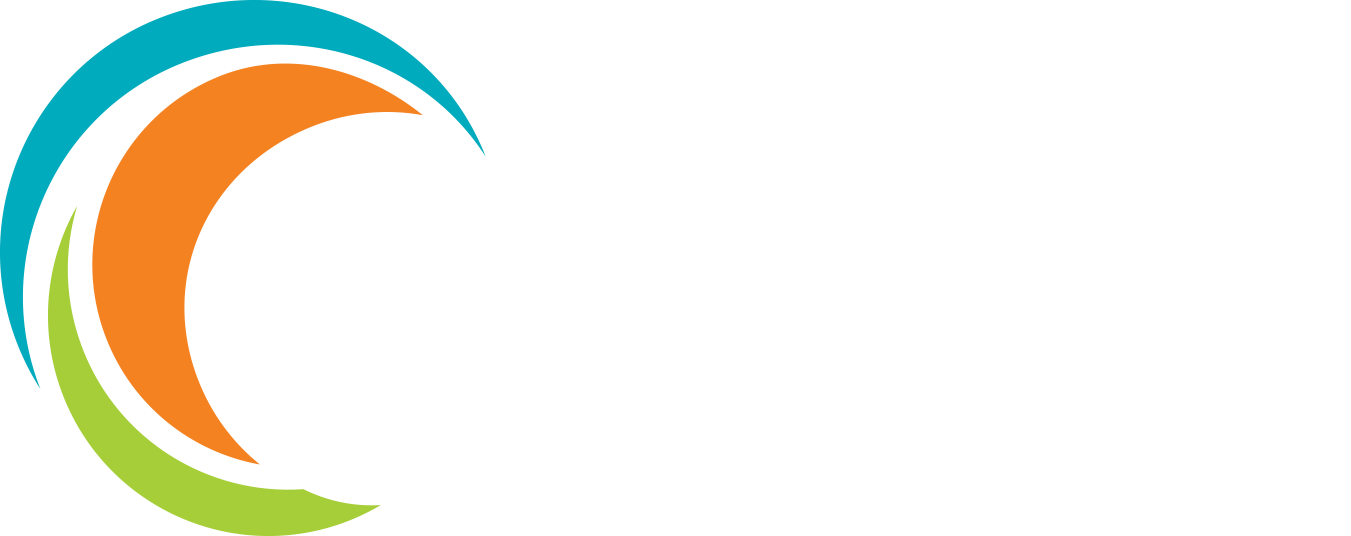 How is CTE Career Ready?
Standards for Career Ready Practice
All Aspects of Industry
Connecting with industry and post secondary partners
Providing career stepping stones, sequential steps, plus options for when life throws a curve ball (Career Tree and LMI)
A-G college prep
College credit via articulation (not weighted)
Certifications
Work Based Learning (continuum)
2+2 programs that can be started in high school
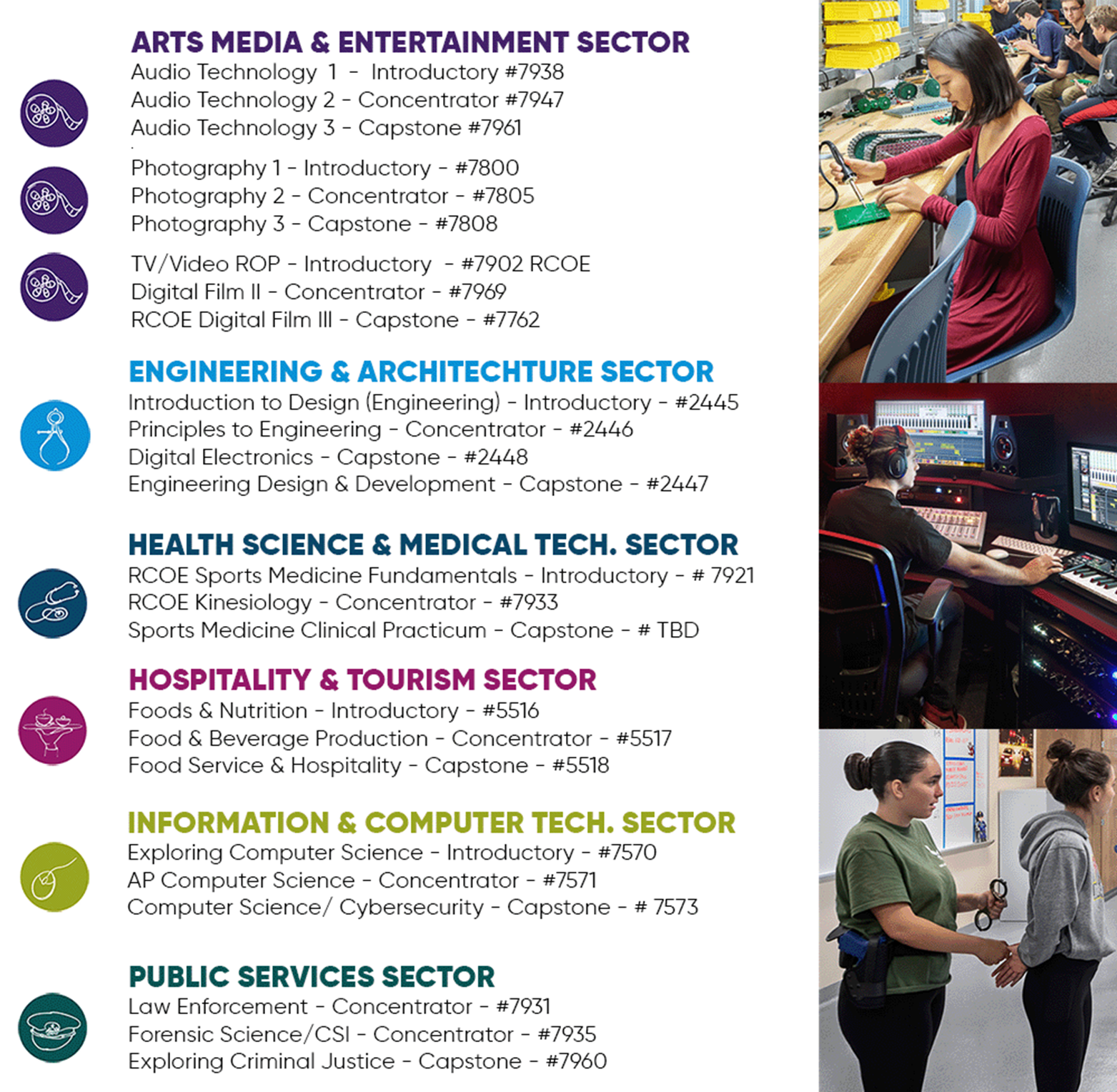 CTE Pathways
CAREER TECHNICAL EDUCATION

Career Technical Education courses provide:
Free Job Training
High School Credit
College Credit
Certificate of Training
Career Planning
Job Search Skills
Preparation for Higher Level Training
What is Dual Enrollment?
Partnership with MSJC, local community college
Dual enrollment courses are college-level courses taught on the high school campus by our teachers that have a Master’s Degree in that specific subject area
VMHS offers ten courses from different subject areas
Students can take Dual Enrollment courses during 10th –12th grades.
10th graders can start with Math 105 if they will successfully complete Adv Math II as a freshman
Students are recommended to have a cumulative GPA of 3.0 
Each course is a semester in length.
Books are provided by district
Students can register for a maximum of two courses each semester
Students must have 5 VMHS courses
[Speaker Notes: Eric]
Dual Enrollment Course Offerings
English 101/103 (12th grade)
Poli Sci 101 (12th grade)
Math 105/110 (10th – 12th grade)
History 111/112 (11th grade)
Biology 134 (11th – 12th grade)
Psychology 101 (11th – 12th grade)
Health Sci 121 (11th – 12th grade)
[Speaker Notes: Karen]
How to Register for Dual Enrollment Courses
[Speaker Notes: Karen]
MSJC Dual Enrollment Additional Information
[Speaker Notes: Eric]
What is the MSJC / MVUSD Annex
MSJC courses taught by MSJC professors through the MVUSD Annex
Students are concurrently enrolled students at MSJC
Classes are offered in an online setting
10th-12th grade students are eligible
Each course is a semester in length
Students can register for a maximum of two Annex / DE courses each semester
Students must have 5 district courses- not part of the Annex or DE
Cumulative 3.0 high school GPA academic courses: recommended
Cumulative 2.0 high school GPA vocational courses: recommended
Textbooks are provided by district for Annex students
Associated semester fees: $28 approximately
[Speaker Notes: Karen]
Annex Course Offerings 22-23
[Speaker Notes: Karen]
What is Advanced Placement (AP)?
[Speaker Notes: Valenzuela]
AP Course Offerings 23-24
Science, Tech, Math
AP Calculus AB
AP Calculus BC
AP Statistics
AP Computer Science Principles
AP Biology
AP Chemistry
AP Physics
AP Environmental Science
Humanities and Social Sciences
AP English Language*
AP English Literature
AP US History
AP Government/Politics
AP Psychology
AP World History
AP Music Theory
AP Spanish Language
AP Macroeconomics
AP Microeconomics
AP Human Geo
AP Studio Art
Students can register for AP Courses during their course selection time frame (Feb - March 2023), students will have course request forms starting next week in their English classes

Access to courses may be limited due to impaction

If you have questions whether your child should take AP courses, please speak to your child’s counselor
Register for AP Classes
[Speaker Notes: Hill]
AP Exam Registration Process
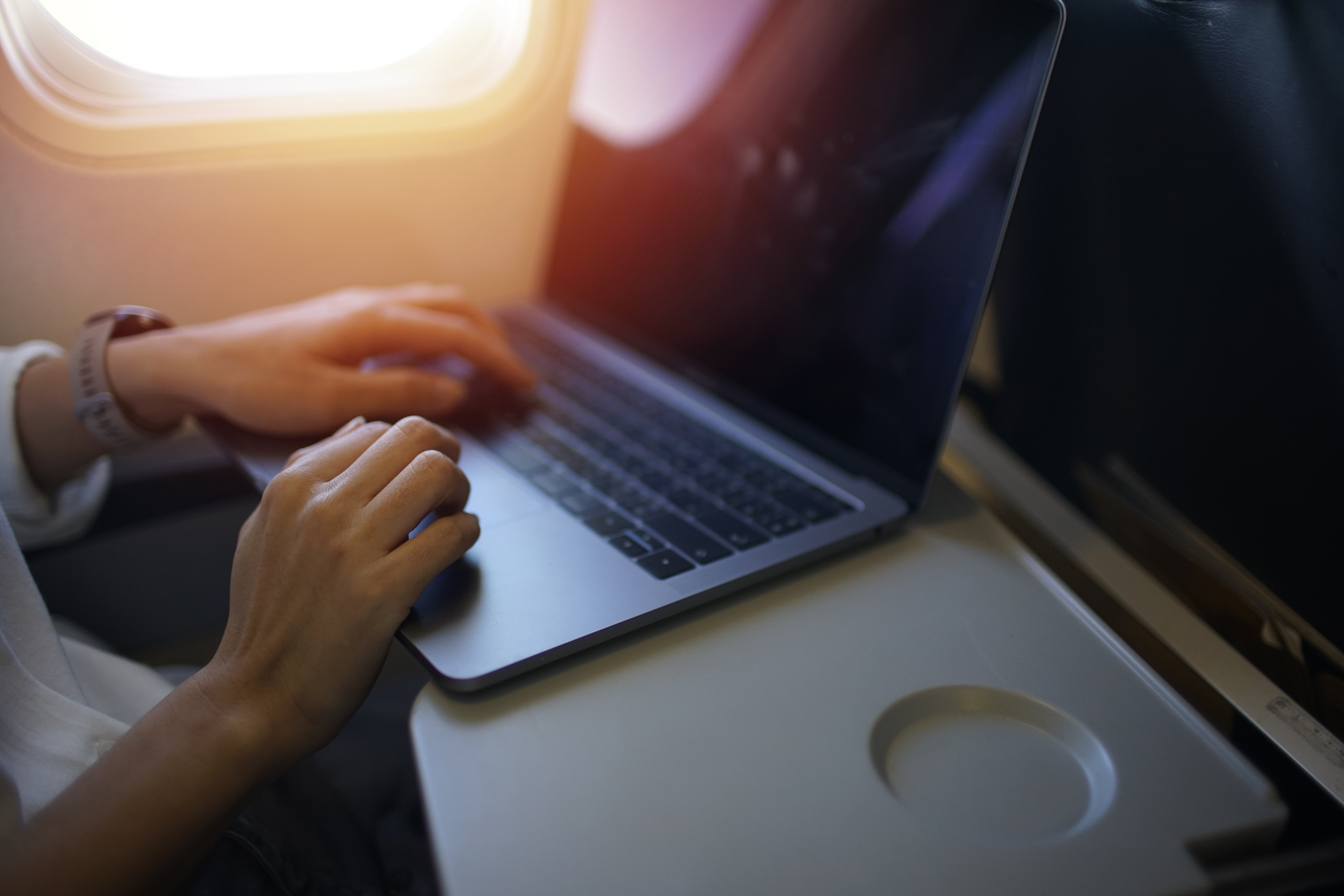 [Speaker Notes: Hill]
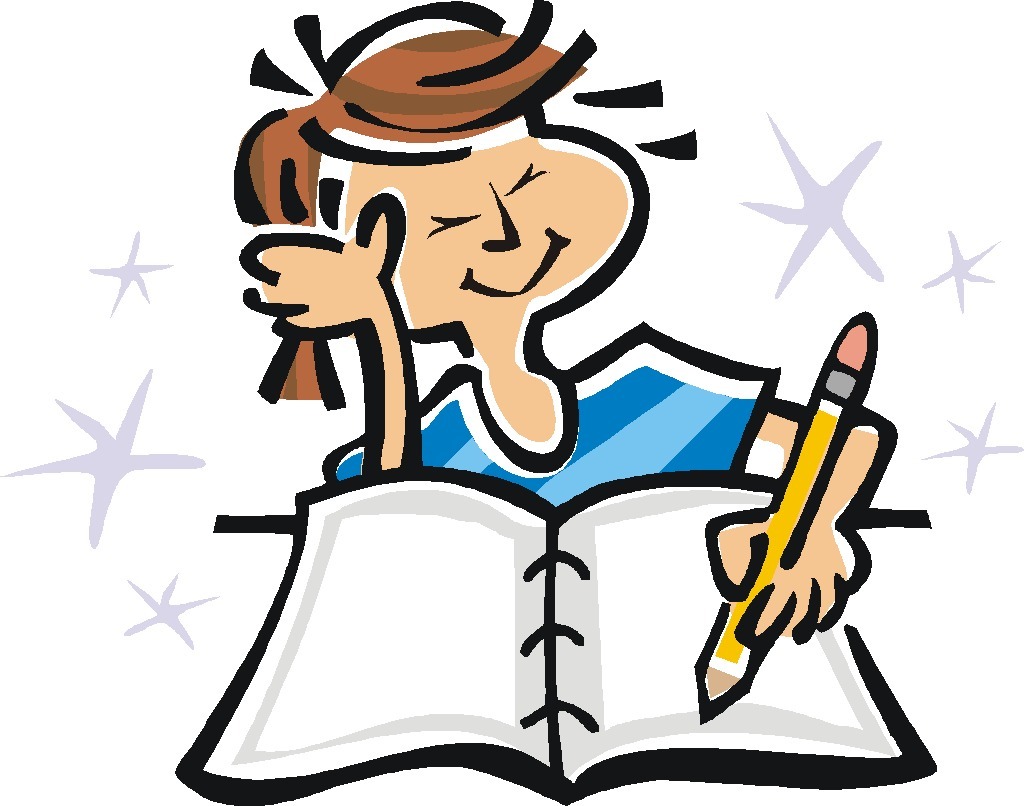 AP Summer Assignments
Purpose: Hit the ground running on preparation on course content. Time is of the essence preparing for exams

Summer Assignments for various AP courses can be found at the  www.vmhs.net 

Not all courses have summer assignments!
[Speaker Notes: Hill]
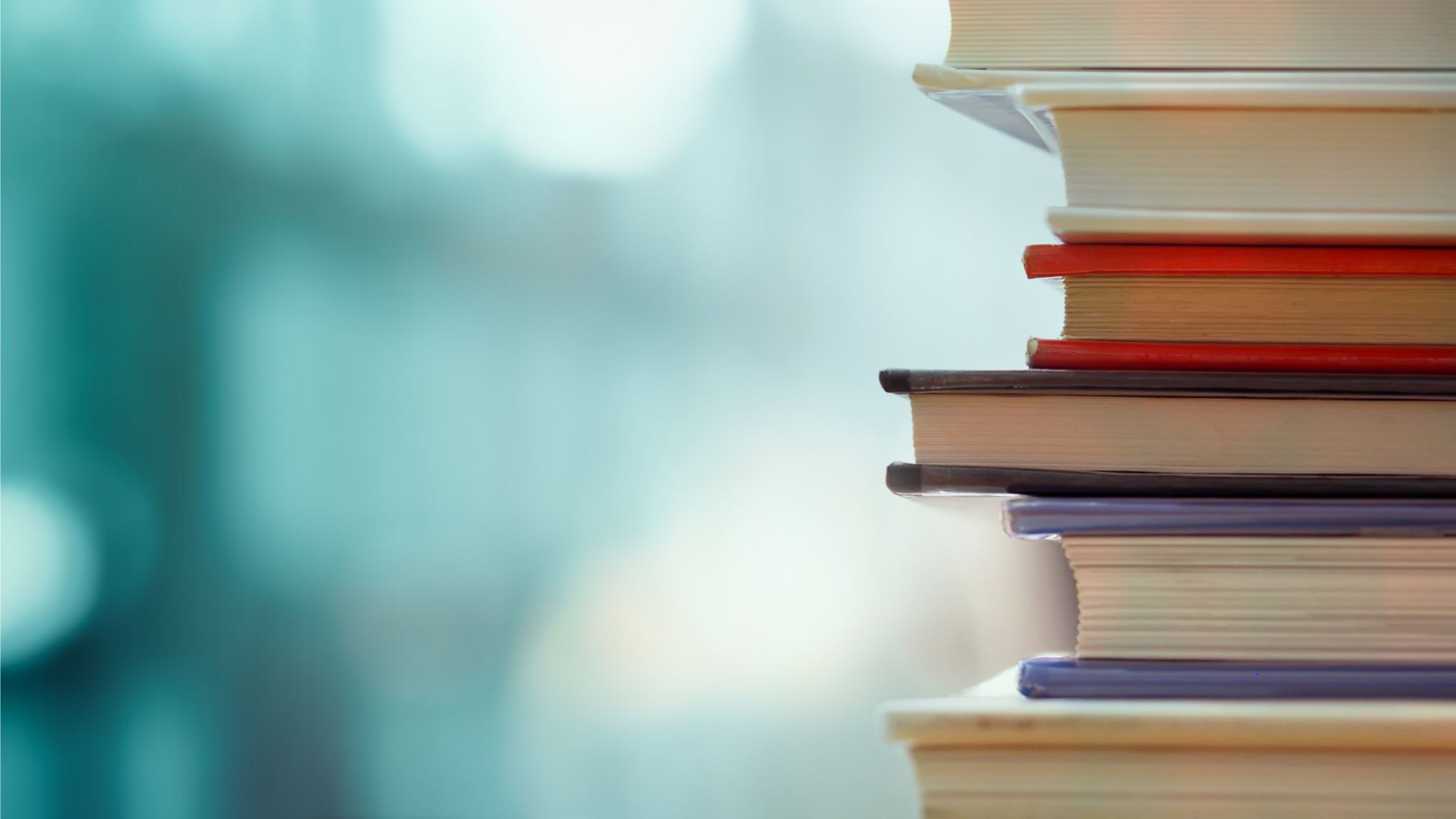 Additional Support/Resources
Will colleges give me credit for my AP exam score?
https://apstudent.collegeboard.org/creditandplacement/search-credit-policies
If your student has taken the PSAT Test, AP Potential Letters are sent out based on their test score
VMHS Library has AP practice books to check-out 
Khan Academy www.khanacademy.com
AP Readiness
[Speaker Notes: Valenzuela]
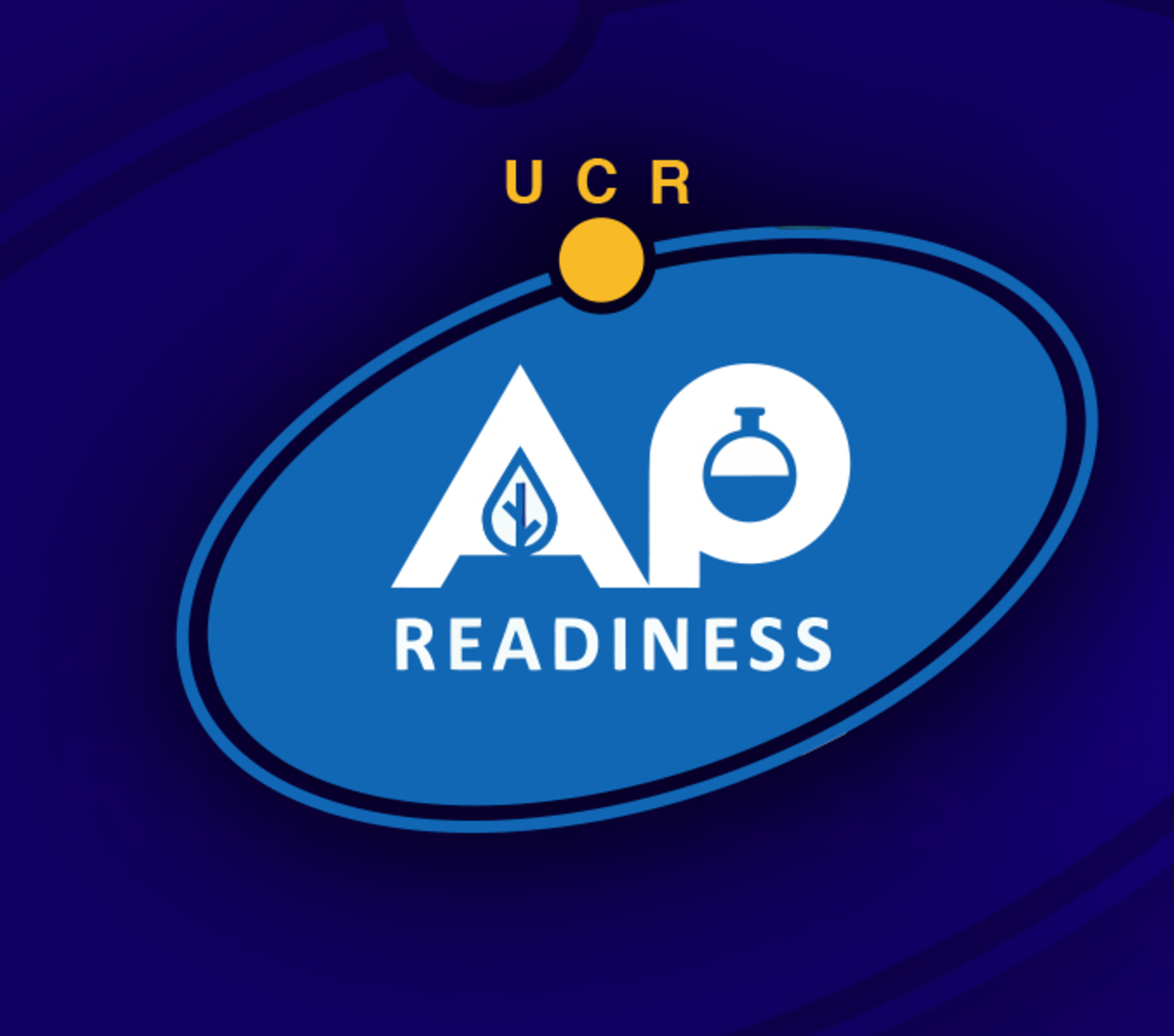 AP Course and Exam Support
Offered on various Saturdays throughout the school year by UC Riverside
 Sessions are currently virtual until further notice
 Free Prep sessions for Biology, Chemistry, Physics, Calculus AB, Statistics, English Language and English Literature, World History, Human Geography, US History, Computer Science Principles.
Reminders are sent out to students and parents a week prior to the scheduled session
[Speaker Notes: Valenzuela]
AP vs Dual/Annex
[Speaker Notes: Eric]
AP and Dual Website: Advanced Placement / Program Overview (murrieta.k12.ca.us)  

CTE Pathways Website: Career Technical Education / What is CTE? (murrieta.k12.ca.us)

Email:

Valerie Backus – CTE District Coordinator vbackus@murrieta.k12.caus
Karen Candaele – Counselor, Dual kcandaele@murrieta.k12.ca.us
Claudia Hill – Counselor, AP cghill@murrieta.k12.ca.us
  Eric Peterson – Counselor, Dual epeterson@murrieta.k12.ca.us
Diana Ruiz – Student Support Coordinator , Annex druiz@murrieta.k12.ca.us
Dione Tyler – Counselor, CTE dtyler@murrieta.k12.ca.us 
Sandie Valenzuela – Counselor, AP svalenzuela@murrieta.k12.ca.us
Contact Information:
[Speaker Notes: Gabriela]
Thank you for attending! Questions?
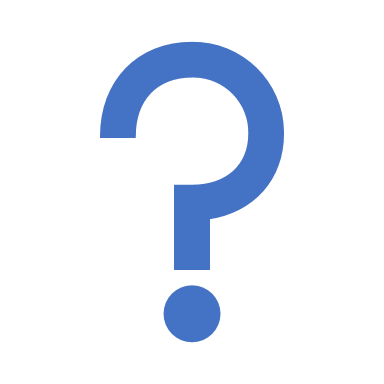 [Speaker Notes: Gabriela]